UNIT IV
FUNCTIONS OF FINANCE
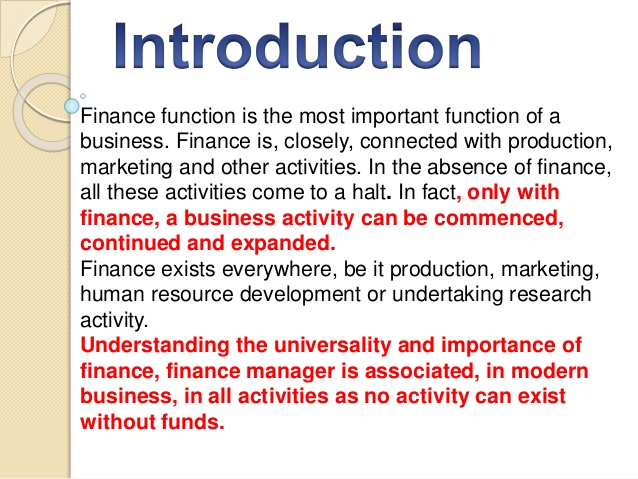 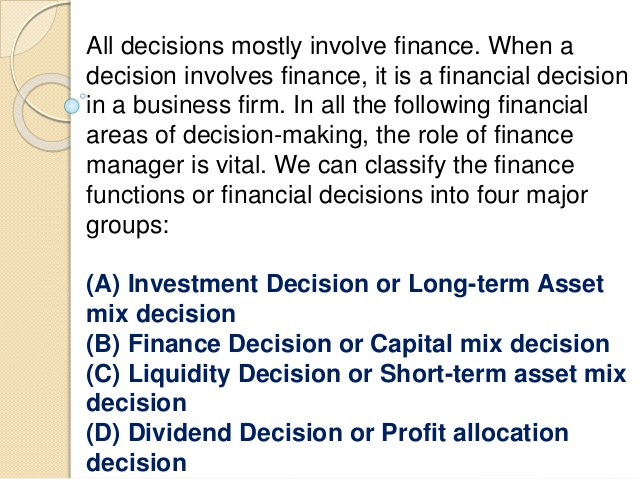 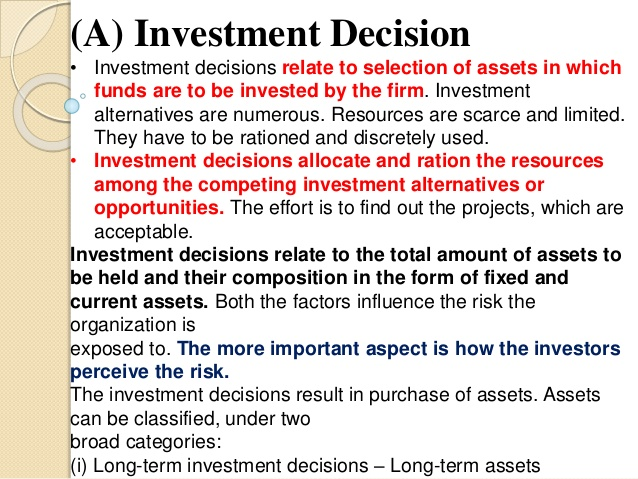 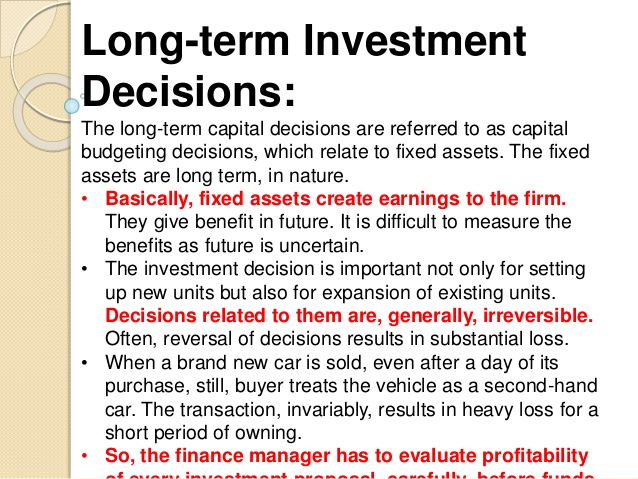 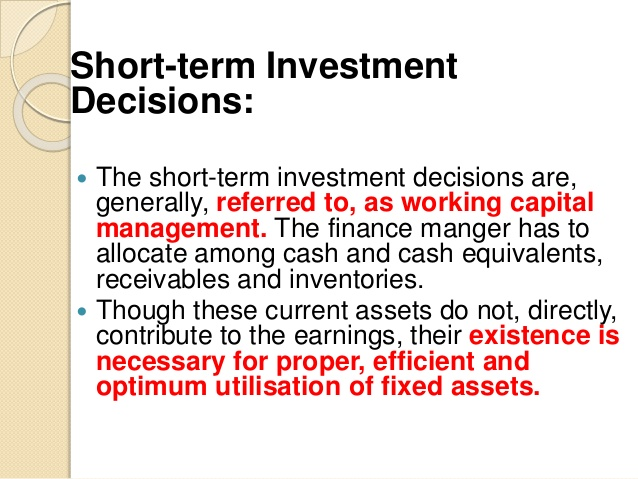 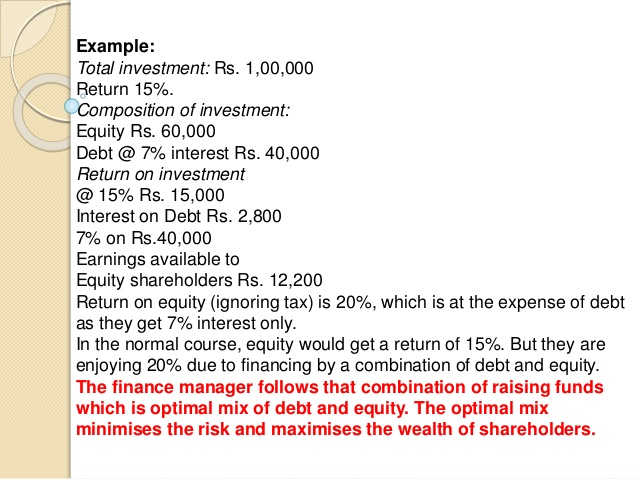 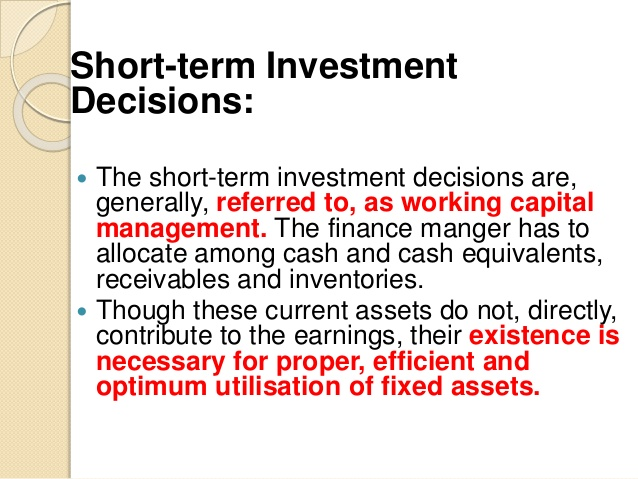 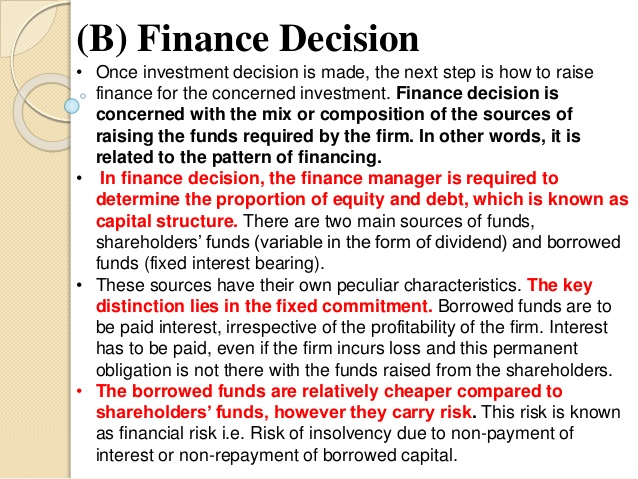 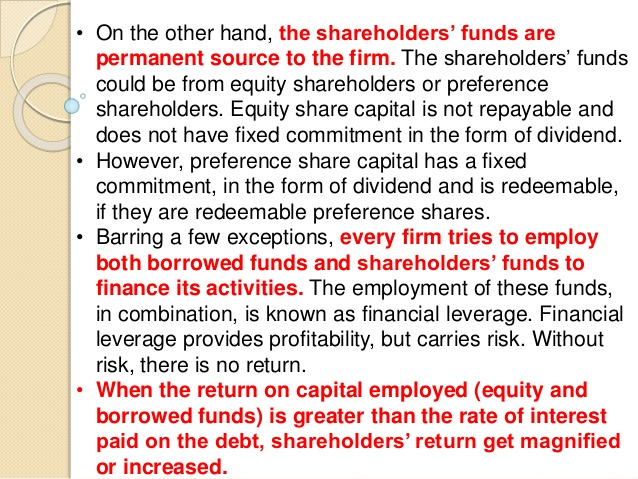 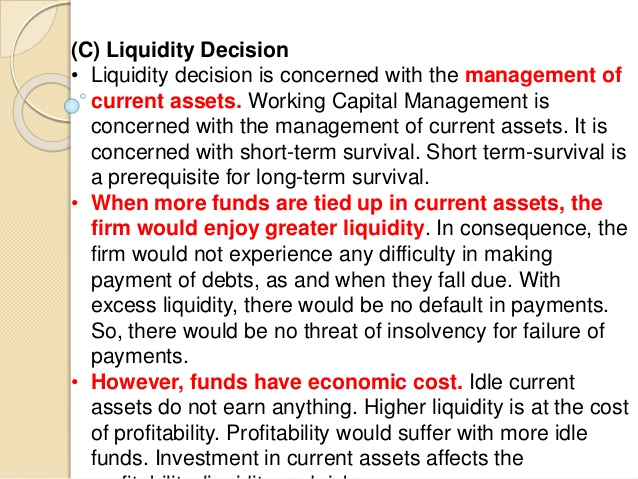 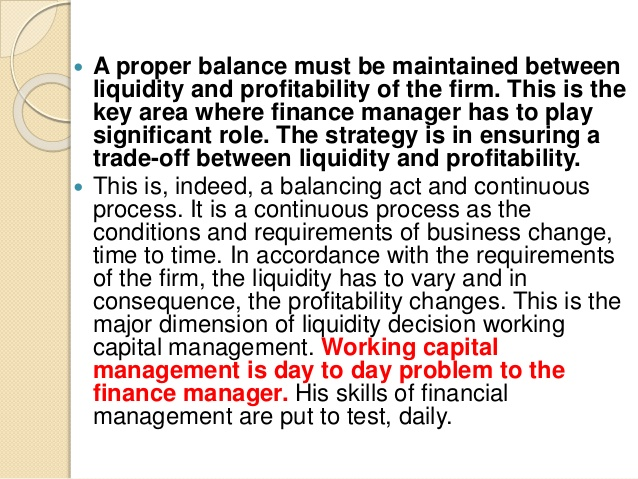 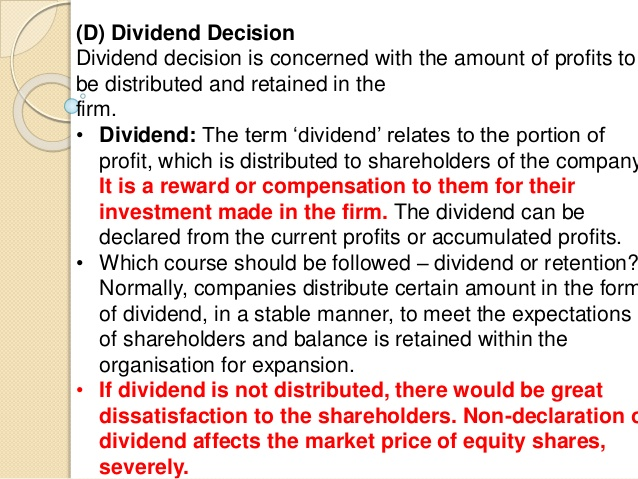 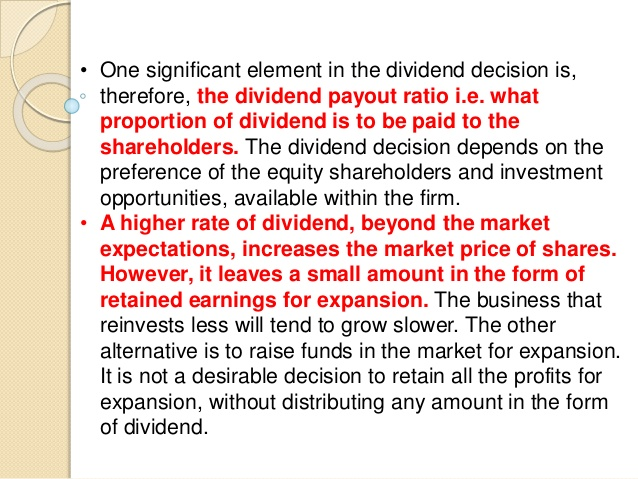 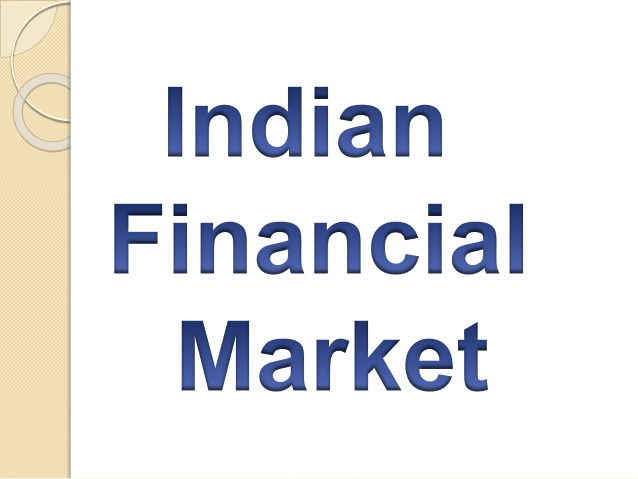 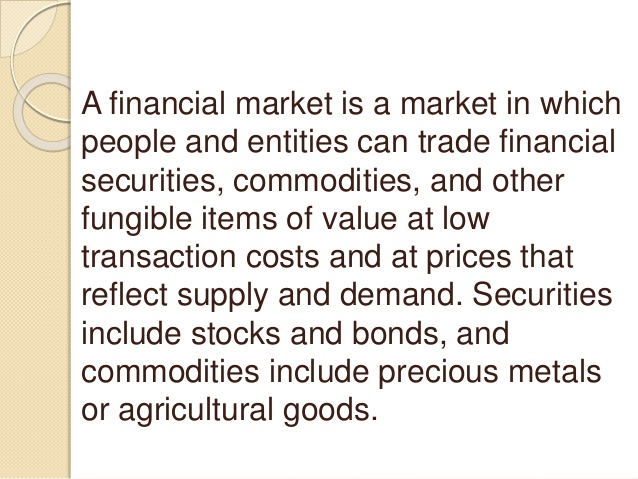 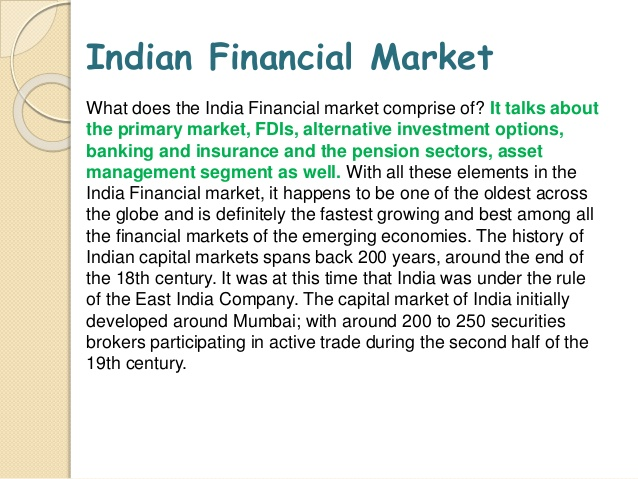 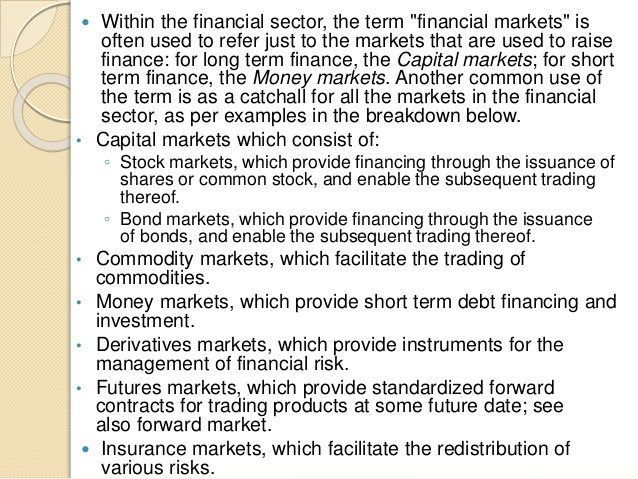 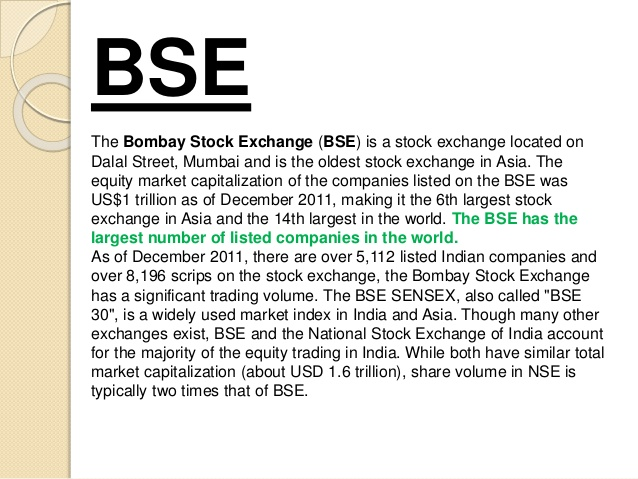 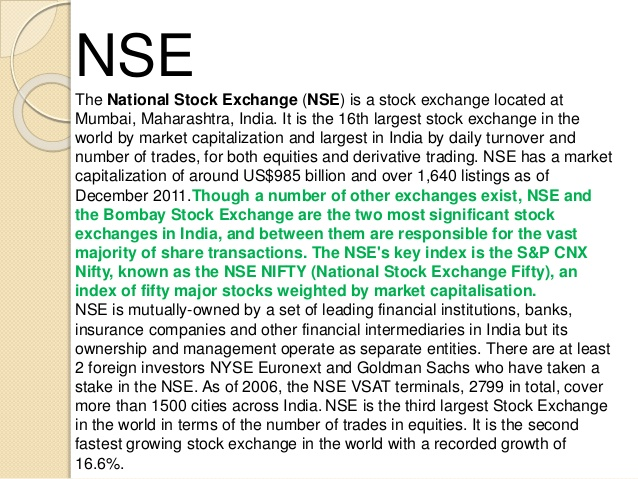 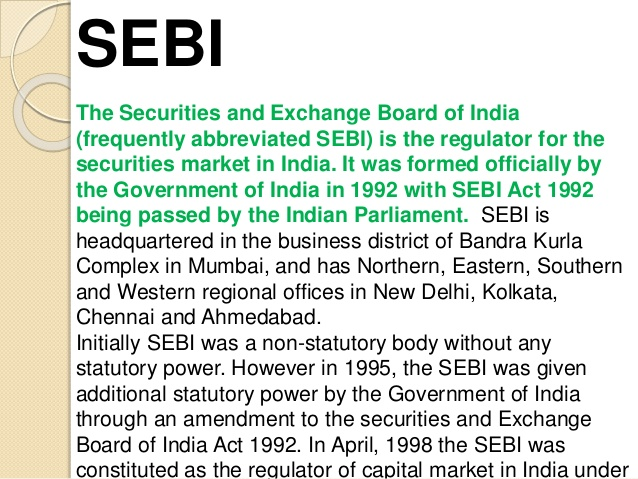 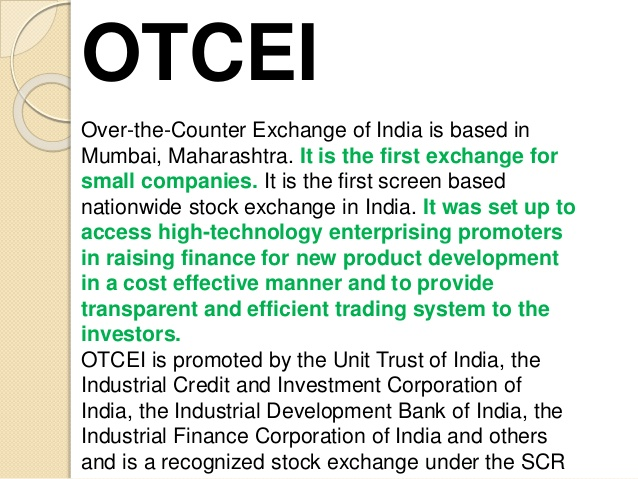 THANK YOU